Dr. B. B. Hegde First Grade College, Kundapura.
COMPUTER BASICS
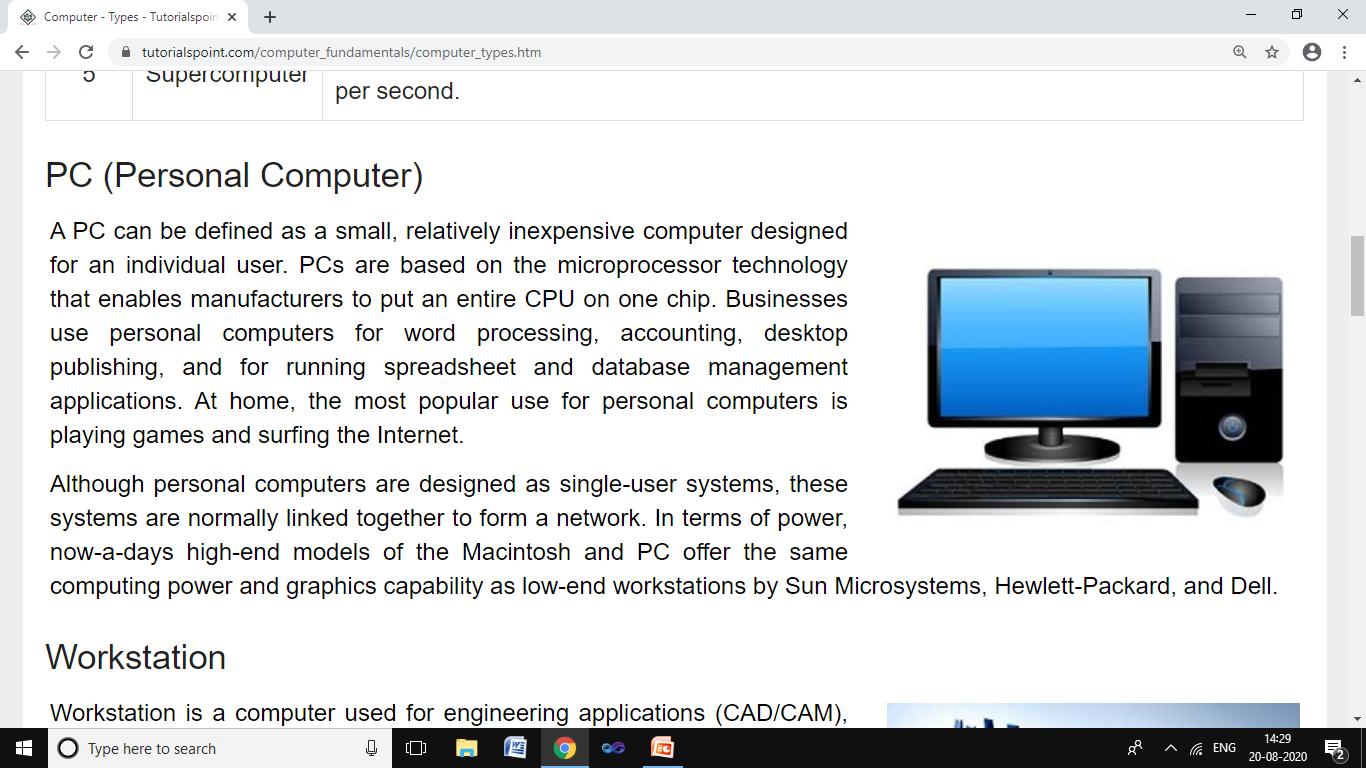 COMPUTER BASICS
INTRODUCTION
What is Computer?
Commonly Operating Machine Particularly Used for Technology Education and Research. 
In a simple way, Computer is a electronic device that:
Accepts input (Raw Data)
Processes the input
Stores data
Produces output (information)
COMPUTER BASICS
INPUT
PROCESS
OUTPUT
It is the simple processing model of computer.
For Example ;
2 + 3 =5
Therefore, computer is an electronic machine for performing calculations and controlling operations that can be expressed in logically or in numeric terms.
2 and 3
+
5
COMPUTER BASICS 				Characteristics of Computer
Computers are very accurate known as Garbage in Garbage Out
Performs huge task in few seconds & is calculated in MHz
SPEED
Computer is free from tiredness & lack of concentration
ACAURACY
REASOURCE SHARING
Sharing of library resources with other participating parties.
Characteristics
DELIGIENCY
VERSATALITY
RELIABILTY
STORAGE CAPACITY
It is the performance of a computer.
It can perform multiple tasks simultaneously.
It can store large amount of data with its capacity
COMPUTER BASICS
Limitations of a Computers
A computer can only perform what it is programmed to do.
Regular electric supply is necessary to work.
A computer’s use is limited to some restricted to some areas.
Evolution of Computers
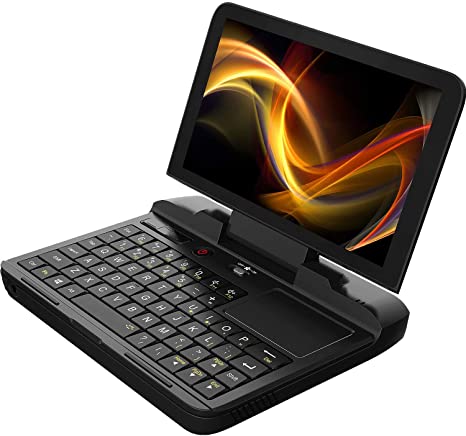 COMPUTER BASICS
Evolution of Computers
ABACUS
Abacus is known to be the first mechanical calculating device. 
Which was used to be performed  addition and subtraction easily and speedily
COMPUTER BASICS
NAPIER’S BONES
Napier’s of Scotland invented a calculating device, in the year 1617 called the Napier Bones. 
 In the device, Napier’s used the bone rods of the counting purpose where some no. is printed on  these rods. These rods that one can do addition, subtraction, multiplication and division easily.
PASCAL’S CALCULATOR
In the year 1642, Blaise Pascal a French scientist invented an adding machine called Pascal’s  calculator, which represents the position of digit with the help of gears in it.
Known as first calculator of the world.
LEIBNZ CALCULATOR
In the year 1671, a German mathematics, Gottfried Leibniz modified the Pascal calculator and he  developed a machine which could perform various calculation based on multiplication and division  as well.
DIFFERENCE ENGINEIn 1822, Charles Babbage proposed a machine to perform a differential equations, called Difference Engine. Who is also known as father of Computer.
ANALYTICAL ENGINECharles Babbage also invented the first general purpose  computer known as the Analytical Engine.It had the basic element of modern computer : Input,  Output, Memory devices.
HOLLERITH’S  TABULATORIn 1889, Hermann Hollerith invented a machine called Hollerith’s tabulator.His method used cards to store the data, which fed into the machine to obtain results.
ENIACElectronic Numeric Integrator and Calculator was designed in 1984.It was the first general purpose electronic computer  which includes Large scale integration but has no internal memory.
EDVAC
Electronic Discrete Variable Automatic Computer introduced by Jhon Von Nuemann, that is used to store both program and data in the main memory of the computer.
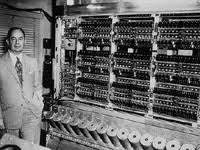 UNIVAC
It is the first digital computer developed in 1951.
It marked the arrival of digital computers business and scientific applications.
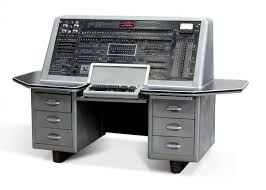 Generations of Computers
According to the type of “processor” installed in a machine, there are five generations of computer.
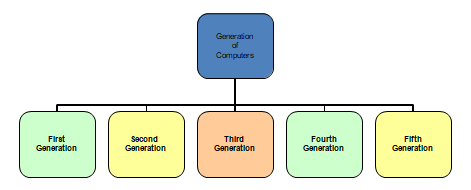 COMPUTER BASICS
First generations (1940-1956)
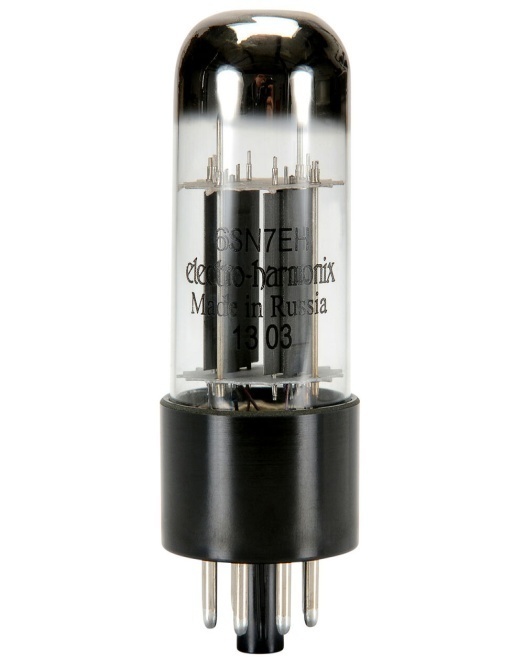 TECHNOLOGY:  Vacuum Tubes or Valves
CHARACTERISTICS:
(1) The use vacuum tube technology
(2) They are huge in size
(3) The generate a lot of heat and uses machine 
Language. 
(4) They were slow and often unreliable
(5) They had limited internal storage capacity
(6) Input and output modes are punched cards and printouts
(7) They are very expensive
Examples: 
(1) ENIAC – Electronic Numerical Integrator and Computer
(2) EDVAC – Electronic Discrete Variable Automatic Computer
(3) EDSAC – Electronic Delay Storage Automatic Control
COMPUTER BASICS
Second generations (1956-1963)
Technology: Transistors
Characteristics:
1.	They used transistor technology
2.	They generate lesser amount of heat    
3.	They are smaller than first generation computer
4.	Instructions are coded in assembly language
5.	Instructions are written in high level language
6.	They were less expensive to buy
7.	The consume lesser power
8.	They had limited external storage
9.	They used magnetic tapes and disk as storage devices
Examples:
ATLAS and IBM’s 1401, 1790,704, 709 and 7094; UNIVAC 1004 and
CDC 160
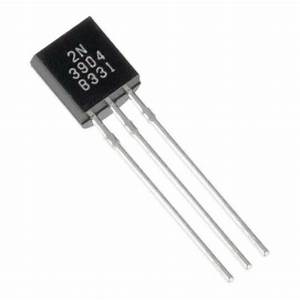 COMPUTER BASICS
Third generations (1964-Early 1970’s)
Technology: Integrated circuit (IC) 
 Characteristics:
1.	They use integrated circuit technology
2.	They generate lesser amount of heat
3.	The are smaller in size than earlier generations
4.	The input and output modes are keyboard and monitor
5.	They are faster and more reliable
6.	The consume lesser power
7.	They are cheaper to buy
Examples:
 PDP-8, IBM 1401 and IBM 7090.
COMPUTER BASICS
Fourth generations (Early 1970’s to Till date)
Technology : Microprocessors
Characteristics :
1.	They use microchip/microprocessor technology
2.	They generate lesser amount of heat
3.	They are smaller in size
4.	Instructions are coded in high level languages
5.	They have graphic user interface
6.	They come in various sizes
7.	They are faster
8.	They are more reliable
9.	They also cheaper to buy
Examples :   Desktops , Laptops, PDAs, Intel’s 8080, 80286, 80386, 80486;
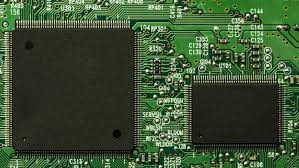 COMPUTER BASICS
Fifth generations (Present and Beyond)
Technology: Artificial intelligence (AI)
		Artificial intelligence(AI) is the term used to link human behaviour and  characteristics in man-made machines.
Characteristics:
1.	They will have artificial intelligence
2.	They will have very high speed
3.	They can perform multitasking
4.	They can emulate human behaviours generations.
Examples :
Wallet PC, Wearable PC, PUMA, Cog, DANTE, WABOT-2 and  HELPMATE.
Characteristics of Fifth generation computers
Mega Chips
Parallel Processing
Artificial Intelligence
Mega Chips :
		 Mega Chips is a semiconductor leader whose technology transforms the world we live in by helping each one of us achieve healthier, safer and more fulfilling lives.
Characteristics of Fifth generation computers
2.	Parallel Processing :
			Parallel Processing is a method in computing in which separate parts of an overall complex task are broken up and run simultaneously on multiple CPU’s therby reducing the amount of time processing.
3.  Artificial Intelligence :
			It is the branch of computer science that ideals with the studying creation of systems that exhibit some form of intelligence or human kind of intelligence.
GENERATION TABLE
2ndGeneration	3rdGeneration	4thGeneration
5thGeneration
1stGeneration
1940-1956
1956-1964
1964-1971
1971-1981
1981-present
Duration
Integrated circuit  (ICS)
Artificial  intelligence
Internal  component
Vacuum tubes
Transistors
Micro-processor
Much smaller than  previous  generations
Smaller than  1stgeneration
Very huge
Micro- computers
Tiny computers
Size of computer
Hard disk &
floppy disk
Hard disk, floppy
and optical storage
Magnetic tape
Magnetic tape
Magnetic tape
Storage devices
High level  languages such as  BASIC, PASCAL
Very high level  languages C,  C++ etc
Natural language  like SQL,  PROLOG etc
Assembly  language
Programming  languages
Machine language
ENIAC,  UNIVAC, IBM
705 etc
IBM-400, IBM-  1600, UNIVAC III
etc
IBM 360, IBM
370, UNIVAC
9000 etc
IBM 3033, IBM
system 36, CRAY-  I etc
Pentium series,  LAPTOP,  PALMTOP etc
Famous computers
COMPUTER BASICS
The Computer System
A computer can be viewed as a system, which consist of number of interrelated components that work together with the aim of converting data into information.
Programs :
		The instruction given to the computer.
Hardware :
		The physical parts that makes the computer.
Software :
		It is a collection of data or computer instructions that tell the computer how to work. 
Peripherals :
		Any hardware device connected to the computer or any part of the computer outside the CPU and working memory.
COMPUTER BASICS
Classification of Computers
Classifications of computers
Micro
Mini
Mainframe
Super
Desktop
Laptop
Hand-Held
COMPUTER BASICS
Microcomputers:
These were small in size, low cost digital computers.
A PC can be defined as a small, relatively inexpensive computer designed for an individual user. 
Consists of MP, a storage unit, an input channel and an output channel.
And also connecting cables, appropriate peripherals, an OS and Software programs.
At home, the most popular use for personal computers is playing games and surfing the Internet.
Microcomputers: 
Examples: IBM PC Pentium 100, IBM PC Pentium 200, Apple Macintosh etc
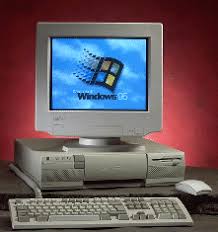 Desktop Computers
It is one of the type of micro computers.
It is also known as PC, intended for stand – alone applications used by an individuals.
These computers typically consists of a system unit, monitor, a keyboard, an internal hard disk storage and other peripherals.
They are not expensive and fit for small business.
Desktop ComputersExamples:		IBM, Apple, Dell and Hp.
Laptop
It is portable, and also known as notebook computers.
It has same features of desktop computers and small in size.
They do not contain any external power supply.
Advantages:
 Small in size
Lightweight         
Disadvantages:
Expensive
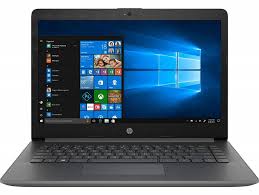 Hand- Held Computers
Handheld computers also known as personal digital assistants (PDAs).
They are small, portable devices.
We can use the terms “handheld computer” and “PDA” are often used interchangeably,
handhelds tend to be larger and feature miniature keyboards
PDAs tend to be smaller and rely on a touch screen and stylus for data entry.
The size of handheld computers ranges from credit card to small notebook computer
The most popular size for the devices is palm size.
Most handheld computers utilize a liquid crystal display (LCD).
Hand- Held Computers
Examples:
Apple Newton, Casio Cassiopeia and Franklin EbookMan
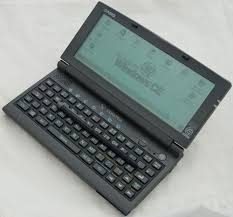 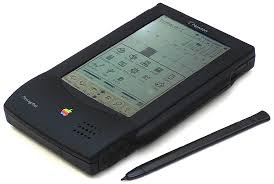 COMPUTER BASICS
Mini Computer
These computers are smaller in size but larger as compared to Micro Computers.
Less expensive.
Primary memory is usually in GIGA Bytes
Designed to meet the computing needs in a small to medium sized business environment.
Initially, it capable of supporting 4 to 200 users.
Mini computer usually fills a small shelf. Its about the size  of two drawer filling cabinet.
Disks are used for secondary storage
Mini ComputerExamples: - PDP 11, IBM 8000 series and VAX 7500.
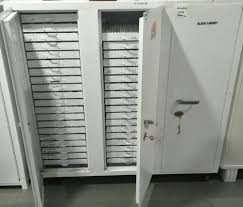 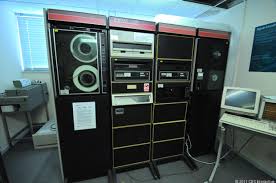 COMPUTER BASICS
Main Frame Computers
These computers are very powerful.
Large in size, large in memory and powerful.
These computers are used in networked environment and mainly as network servers.
Mainframe computers are very expansive. \
They are usually designed for the  computerization of huge business organizations, universities, banks, scientific  laboratories etc.
Multiple Input/ Output devices are normally attached with a Mainframe computer.
These computers also allow different users to work on it at the same time like Mini  computers but the number of users can be much more than that of the Mini computers.
Main Frame Computers
Examples:-
IBM-4381, IBM-360, ICL-2900,NEC-610 etc…
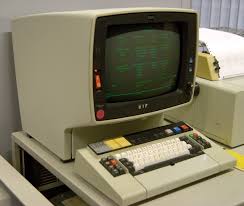 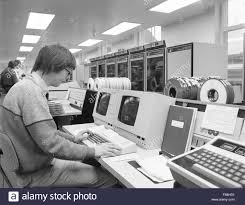 Super Computers
Supercomputers are the most powerful computers.
They are used for problems requiring complex calculations.
Super Computers are very difficult to design, it requires lot of research and  development and at the same time they are very much expansive to manufacture.
But now, The speed of a supercomputer is measured in "FLOPS“
Example of floating point operation is the calculation of mathematical equations in real numbers.
In terms of computational ability, Supercomputers are more powerful.
Super Computers
Examples :
		CRAY- 3, Cyber 205, PARAM
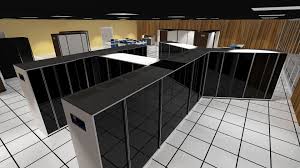 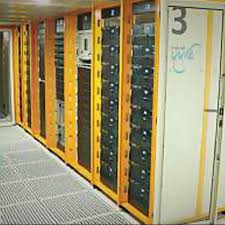 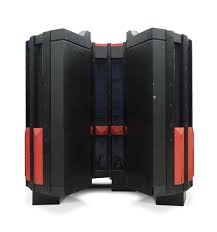 COMPUTER BASICS
Components of a Computer System
COMPUTER BASICS
Components of a Computer System
A Computer has following components:
CPU
Input Unit
Output Unit
Storage Unit
COMPUTER BASICS
Central Processing Unit
It is also known as processor and is the brain of the computer system.
It process the data into meaningful information.
It is the administrative section of the computer system.
It has three parts.
Arithmetic and Logical Unit
Control Unit
Registers
COMPUTER BASICS
Arithmetic logic Unit(ALU):
Performs arithmetic and logical operations.
Performs transferring data from memory to the ALU.
Stores the result back to memory.
Control Unit
Checks the correctness of the sequence of operations.
Fetches the instructions, interprets them and execute the correctness.
Controls the I/O devices and directs the overall functioning of the computer.
Registers :

These are special purpose high speed, temporary memory unit.
It holds the information that the CPU is currently working.
It can be considered as the CPU’s working memory.
Contains additional storage location, provides speed for execution of data.
Input , Output and Storage Unit
Input  Unit
Input Unit consists of devices that  allows the user to feed the computer  raw data.
In other words,	an input device is a  piece of computer hardware  equipment used to provide data and  control signals to an information  processing system such as a  computer or information appliance. 
Examples :  Mouse, Keyboard, Microphone,  Webcam, joysticks, etc
Output Unit
Output Unit consist of devices that  allows the computer to relay or display  processed data (information) to the  user.
In other words,	output device is any  piece of computer hardware equipment  which converts information into human-readable form.
Examples :
 Monitors, projectors, speakers,  headphones, printers etc.
Storage Unit:
	It is used to store the input and output of data.
Memory classified into two:
Primary Memory(Main Memory)
 Secondary Memory
Primary Memory(Main Memory)
It is also called as Main Memory which holds,
The instruction and data currently being processed by the CPU.
The intermediate results.
Expensive and had limited storage capacity.
Examples:
RAM- Read Only Memory
ROM- Random Access Memory
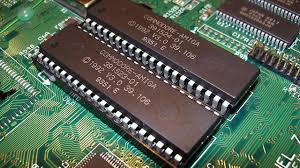 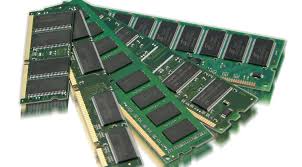 Secondary Memory
The Memory which can store data or information permanently for future use is  called secondary storage devices (secondary memory).
Less expensive and has high storage capacity.
Examples :
	Floppy Disk, Hard Disk, Tape Drives etc
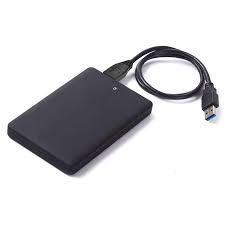 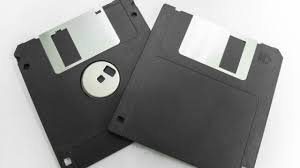 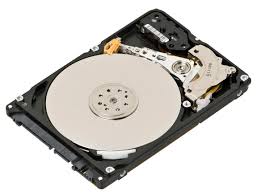 Applications of computer
Banking
Science
Publishing
Education
Applications of Computers
Business Application
Medicine and Health care
Communication
Entertainment
Engineering/Architecture/ Manufacturing
THANK YOU